We have #30 million reasons for european
On rare diseases
Main updates:
European Commission and Parliament Supportive
High Level Ministerial Conference on Rare Diseases– 28 February
Agenda and Concept Note
Supporting France in its messages BEFORE and AFTER the conference
#30millionreasons BOOK, VIDEO and WEBSITE are here!
Receiving the materials
Join the social media campaign
Portugal
Slovenia
France
Czech Republic
Sweden
Timeline 
Working Proposal for Europe’s Action Plan for Rare Diseases
When:
2021				 2022			       	        2023
Spain
Oct - Nov 2022 
Technical Meeting on Europe’s Action Plan
Dec 2023
EC Adoption of Action Plan
28 Feb 2022 
EU Council Presidency HLC on RDs
31 May 2021
Rare 2030 Final Recommendations
Feb 2023
Presentation of the EC Roadmap
June 2022 
EC Work programme 2023
June 2021 – November 2021
Nov 2021
Debate in Parliament
#30millionreasons campaign to EC President, Commissioners and DGs
June 2022 
ECRD 2022 as official PFUE event
April - Sept 2023
Consultations
[Speaker Notes: Part of a bigger agenda and milestones in having the plan adopted & implemented. The next slide shows concretely a series of opportunities leading up to the HLC in February]
8 Rare 2030 Recommendations
United Nations Sustainable Development Goals
Europe’s Action Plan
3 measurable goals
Europe’s Action Plan
6 + 2 areas of action
European/national plans and strategies
Diagnosis
Access to care
Person-centred care
Patient Partnerships
Research
Data
AAA Treatments
Research 	
Development of treatments 
Access to treatment
Diagnosis 
Healthcare
Person-centred care, social care and inclusion
 Data 
Patient partnership
GOAL 1: Ensuring healthy lives and promoting well-being for all PLWRD

GOAL 2: Reducing inequalities for PLWRD

GOAL 3: Building resilient infrastructure, promoting inclusive and sustainable industry and fostering innovation for PLWRD
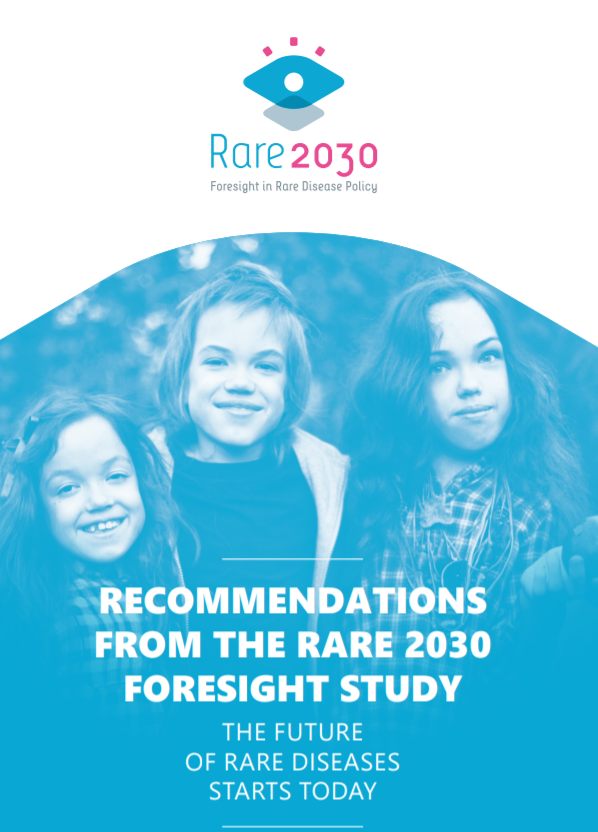 SDG3: Ensure healthy lives and promote well-being for all at all ages

SDG 9: Build resilient infrastructure, promote inclusive and sustainable industrialisation and foster innovation

SDG10: Reduce inequalities within/among countries

SDG17: Revitalise the global partnership for sustainable development
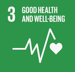 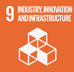 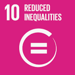 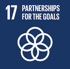 UN Resolution
How: LAYERED CAMPAIGN STRATEGY
European Parliament
Grasstops
Soft/ political pressure
Legislative process
Advocacy and Internal influencing
European Commission
New Policy Framework
Better care, treatment, 
QoL and outcomes for PLWRD
National Plans
National Authorities/KOLs/Patient advocates
Legislative process
Political  pressure /agenda setting
Grassroots
EU Council (Member States)
Business as Usual: Advocacy and Operations by EURORDIS and its Partners
5
[Speaker Notes: The ultimate target is ECommission but requires support and pressure of other institutions the MS and alignment with opinon of KOL and general public – which means everyone of you.]
European Commission support :
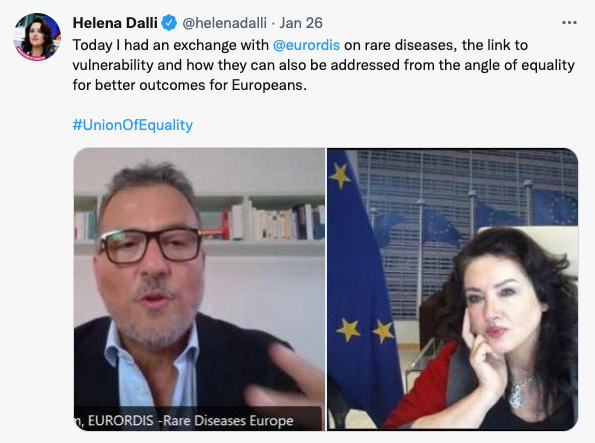 Helena Dalli – Commissioner of Equality
Synergies recognized with her files
Organising a hand-in in February
European parliament support :
January 27th  - Olivier Véran spoke at the Committee on the Environment, Public Health and Food Safety (ENVI) meeting

occasion to follow up on the letter sent following the debate on Europe's Action Plan in November
High-Level Ministerial Conference on rds :
Agenda and Concept Note
Supporting France in its messages 
BEFORE (attendance/pressure)
AFTER – ultimately council conclusions at end of PFUE
#30millionreasons for European action on rare diseases
Why is this important? 
Voice of the rare disease community 
Contextualising goals and Action Plan objectives in the words of people living with a rare disease and their loved ones
Make noise ahead of the High Level Conference to apply pressure to Kryiakides
[Speaker Notes: We can share final PDF copy. Thank you for your inputs, clarifications, logos.]
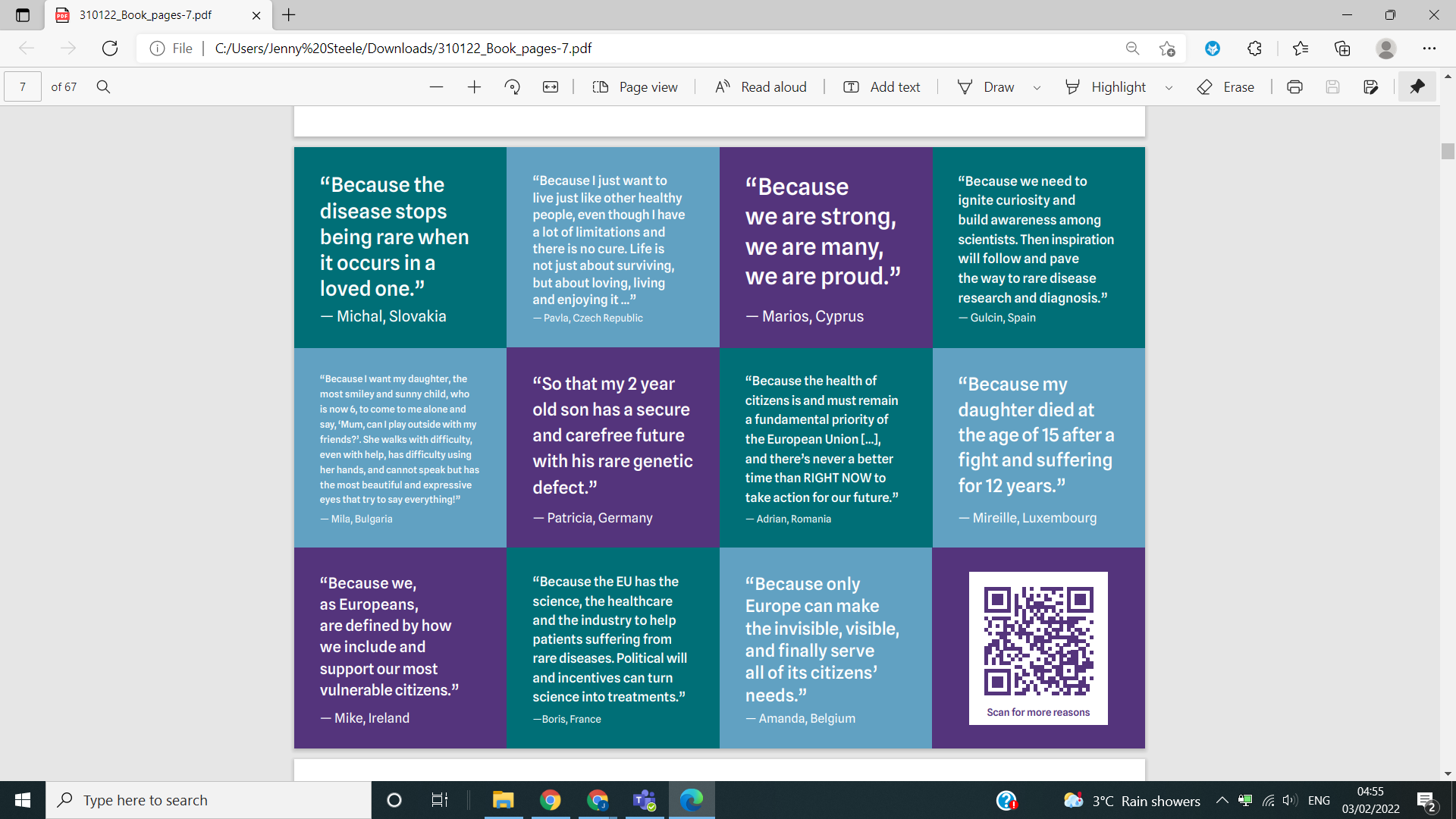 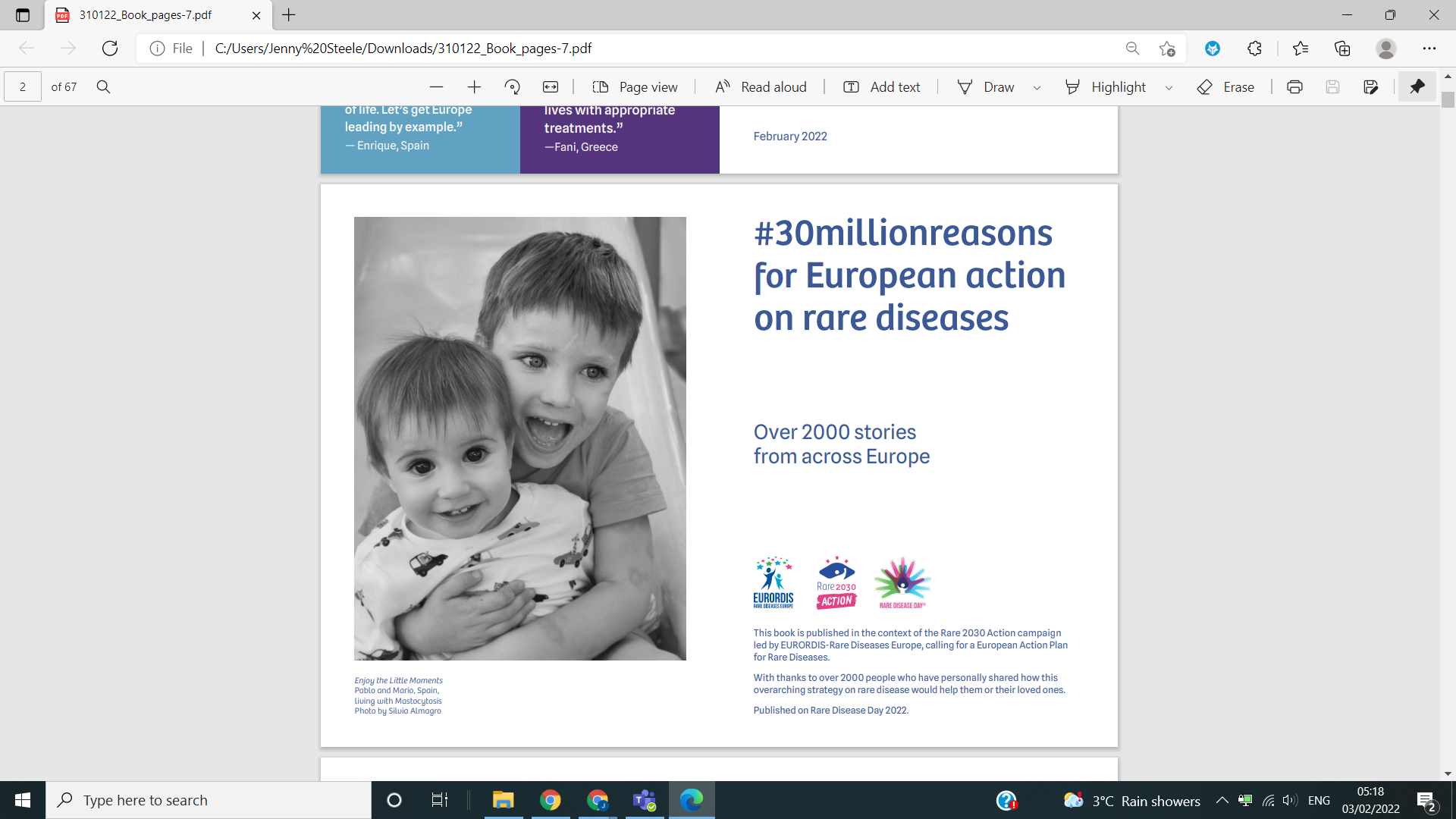 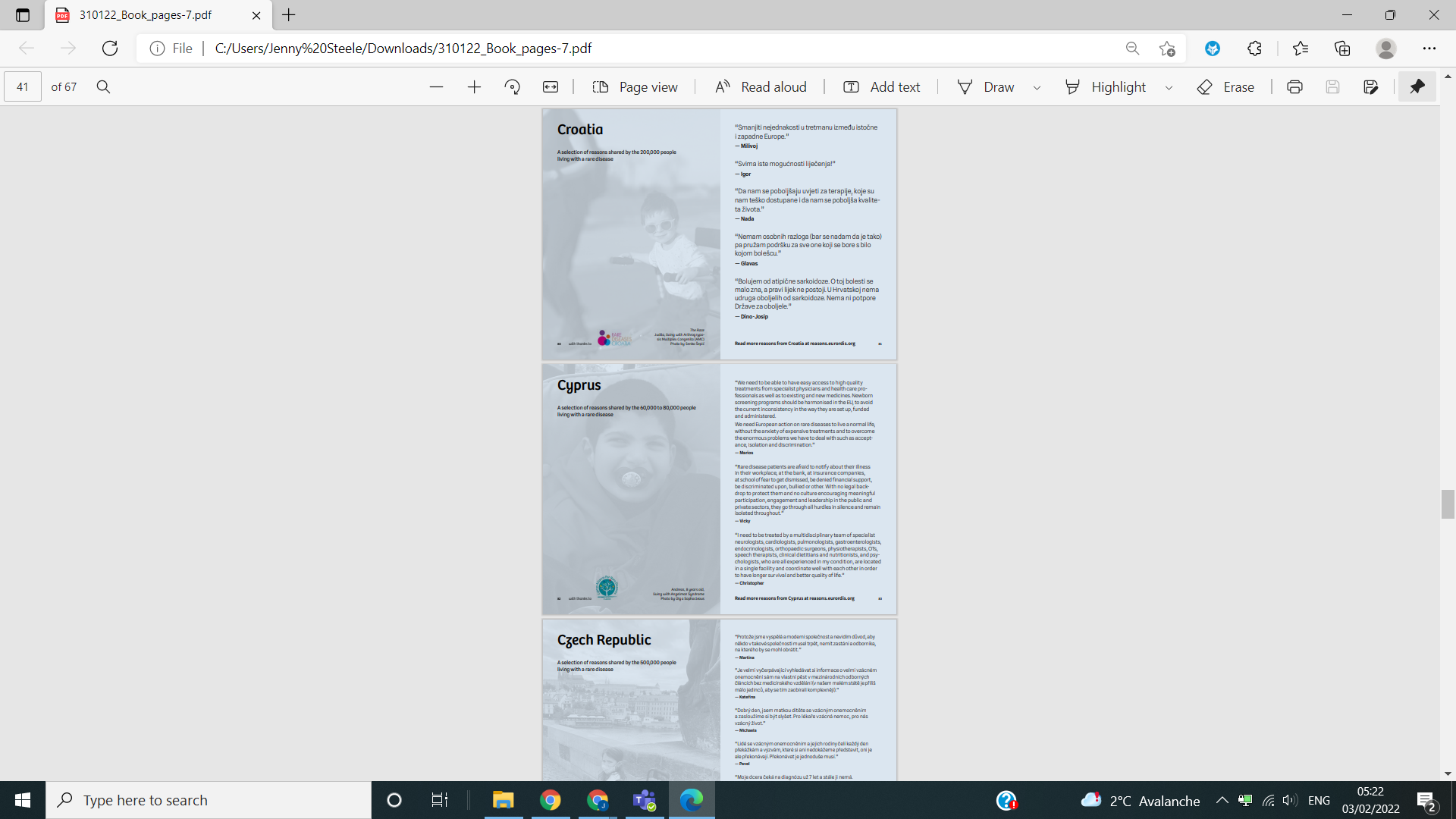 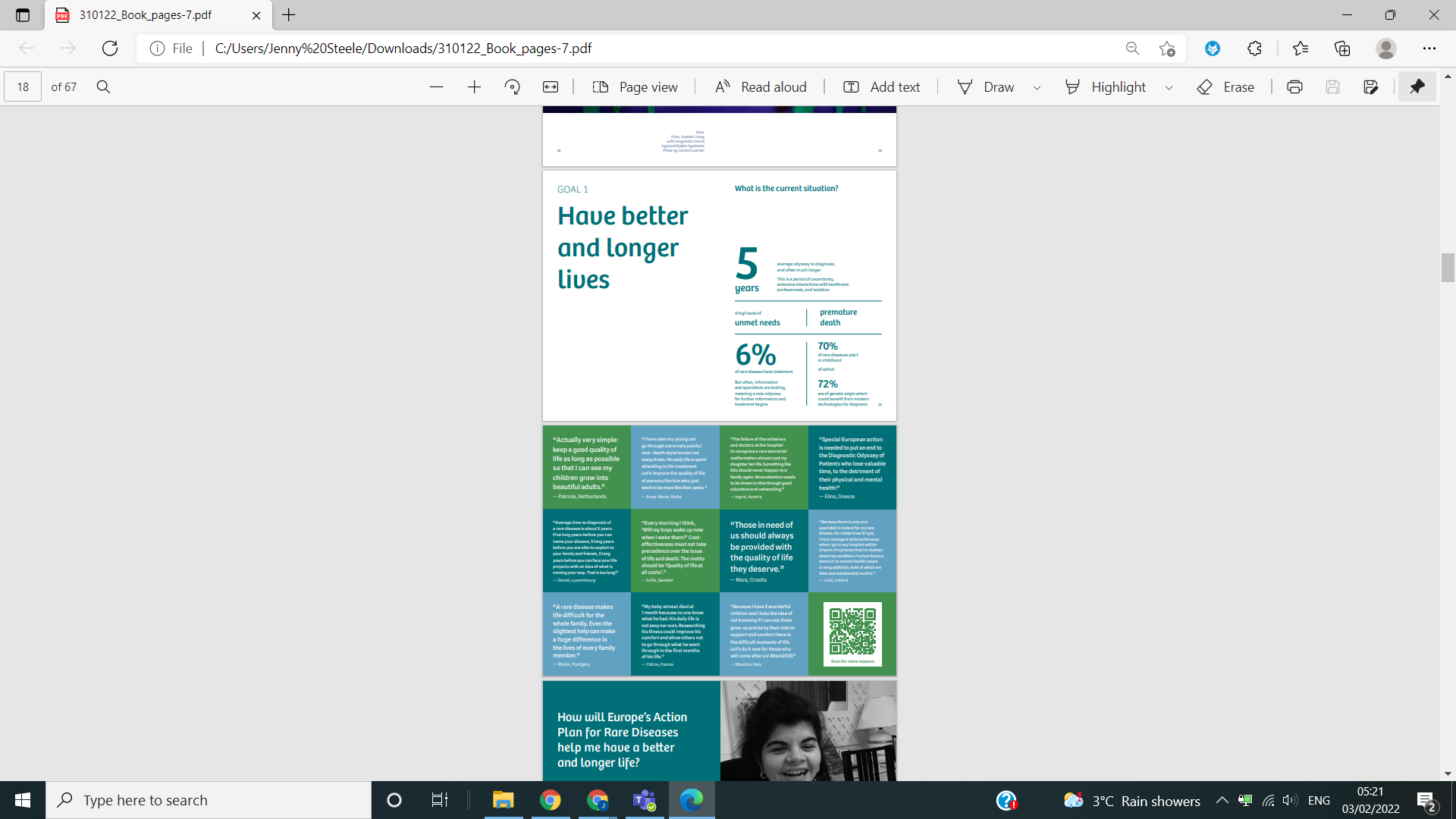 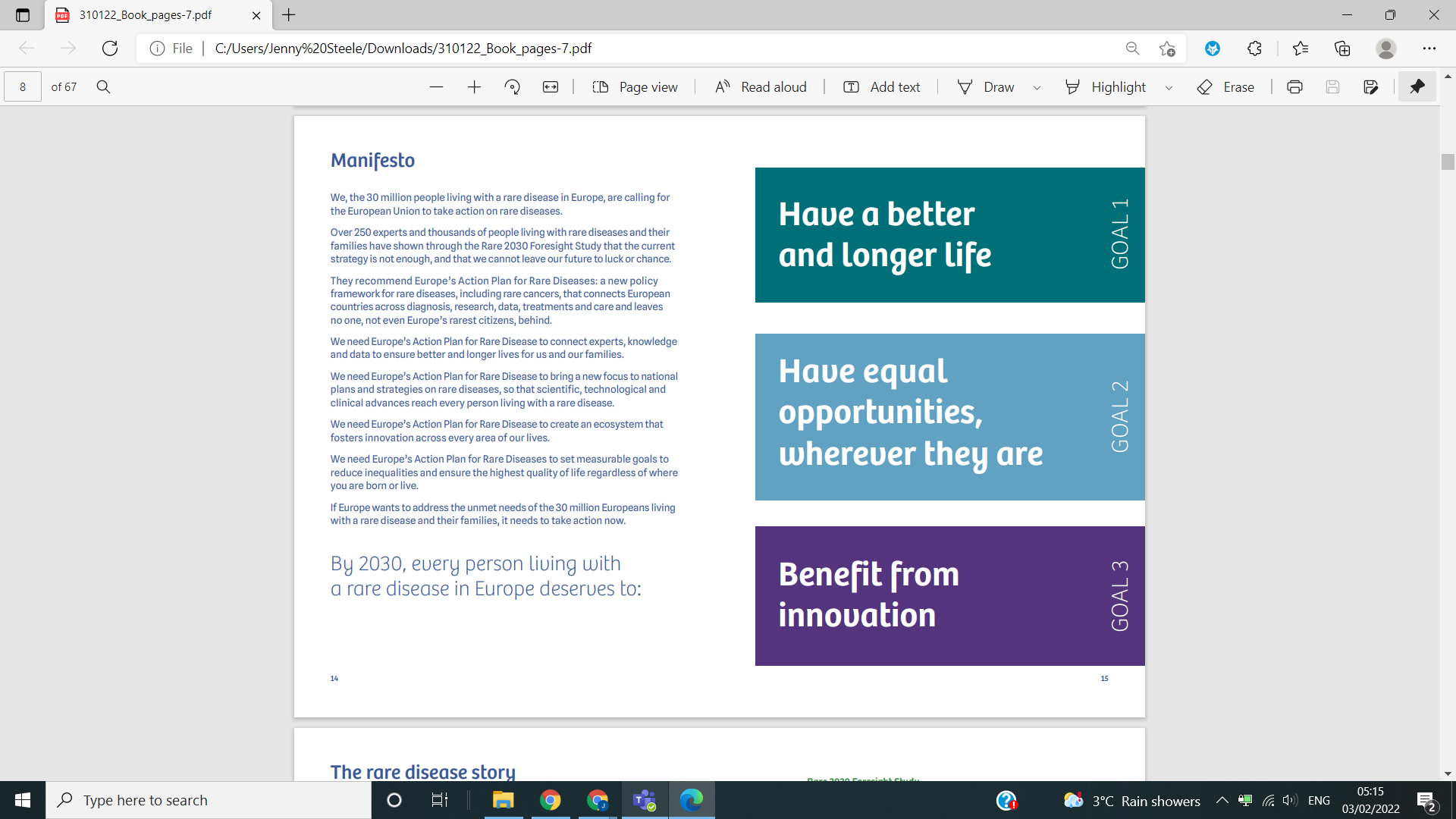 Overview of book hand-ins
Copies of the book received
Send to key contacts - incl. you!
Social media campaign on book/reasons
HLC in Paris
Further hand-ins (Dalli, Metsona TBC)
9 Feb
11 Feb
Week of 21 Feb
28 Feb
March
[Speaker Notes: Overview of what we are doing and when. As always tight timelines: so to consider how to have maximum impact. The book will also live on! We hope a resource that we can continue using for a long time.]
Who will be receiving the book?
Engaged MEPs - to share on social media 
Key Commission contacts - to input decision making 
French contacts - ahead of conference
HLC speakers - ahead of conference 
YOU - to say thank you and share with Ministers
Your role
Social media w/c 21 Feb (appreciate close to RDD) - templates will be provided, use reasons from your control, target Kyri/health minister. 
Teasers per country to key contacts?
Hand-ins?
Anything else?
#30millionreasons BOOK, VIDEO and WEBSITE :
Support from the Commission and Parliament
High Level Ministerial Conference on Rare Diseases– 28 February
Agenda and Concept Note
Supporting France in its messages BEFORE and AFTER the conference
#30millionreasons BOOK, VIDEO and WEBSITE are here!
Receiving the materials
Join the social media campaign
What you can do
TOOLKIT
Template letter, list of contacts, briefing
Contact NA, MPs and stakeholders to follow the HLC

Ask them to share on social media

Consider supporting the proposal for a European Action Plan for RDs on the occasion or lead up to RDD
Template posts
Social media frames
Template Press Release/letter of support